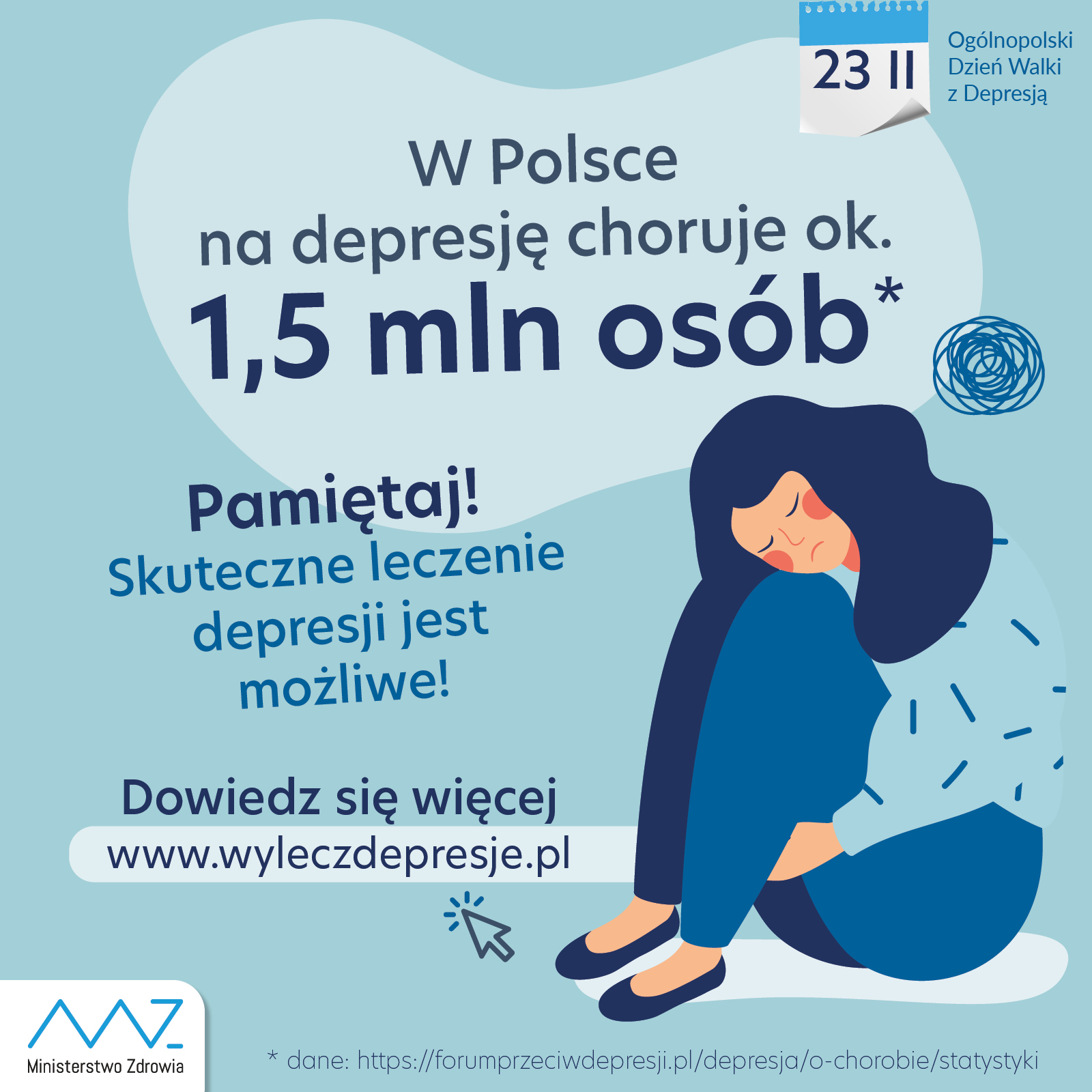 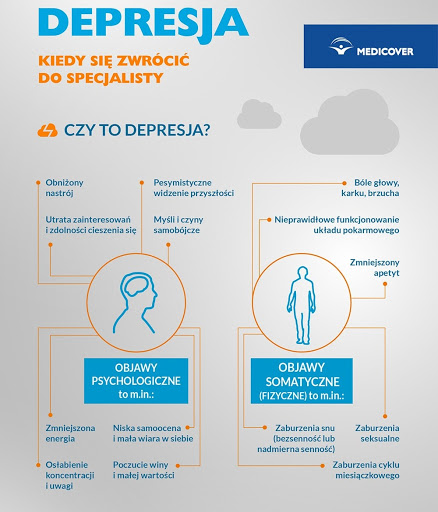 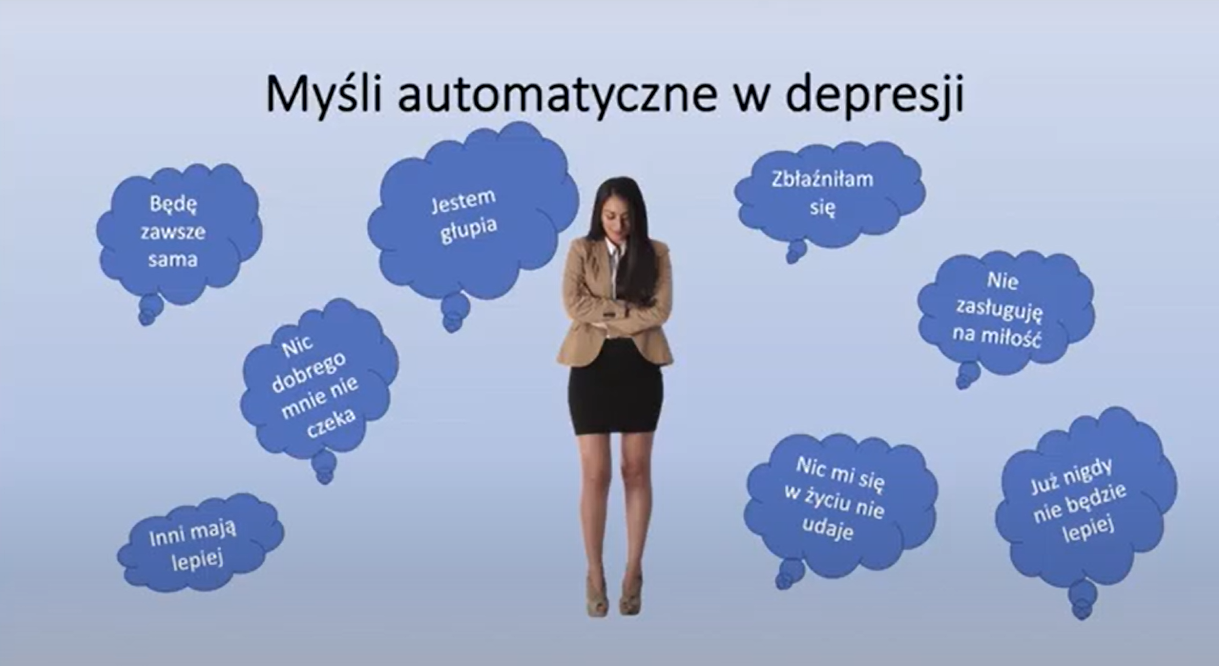 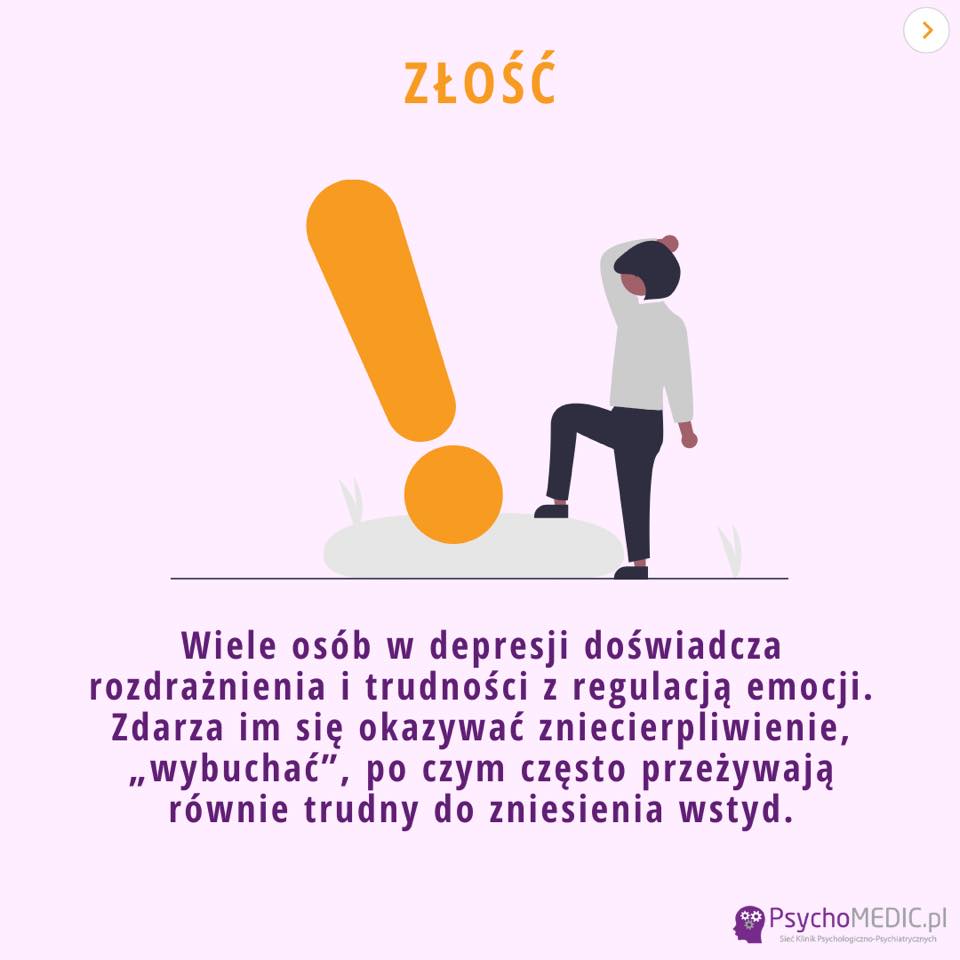 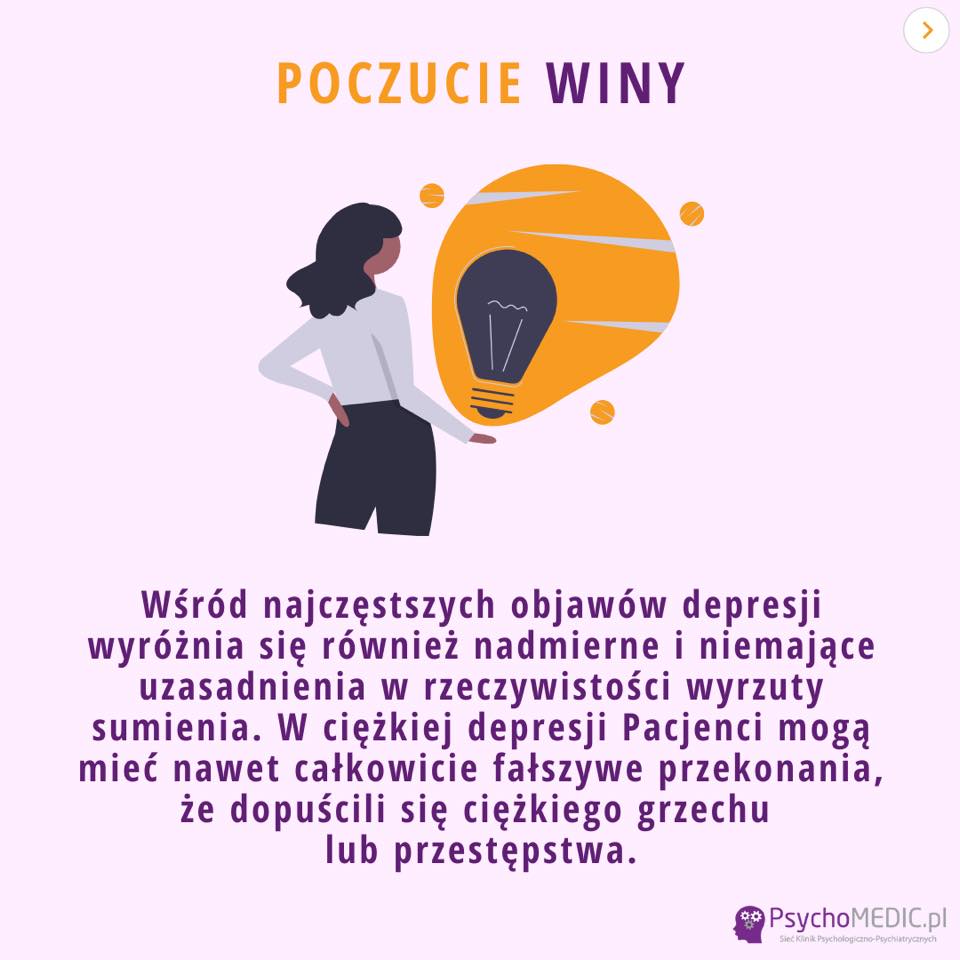 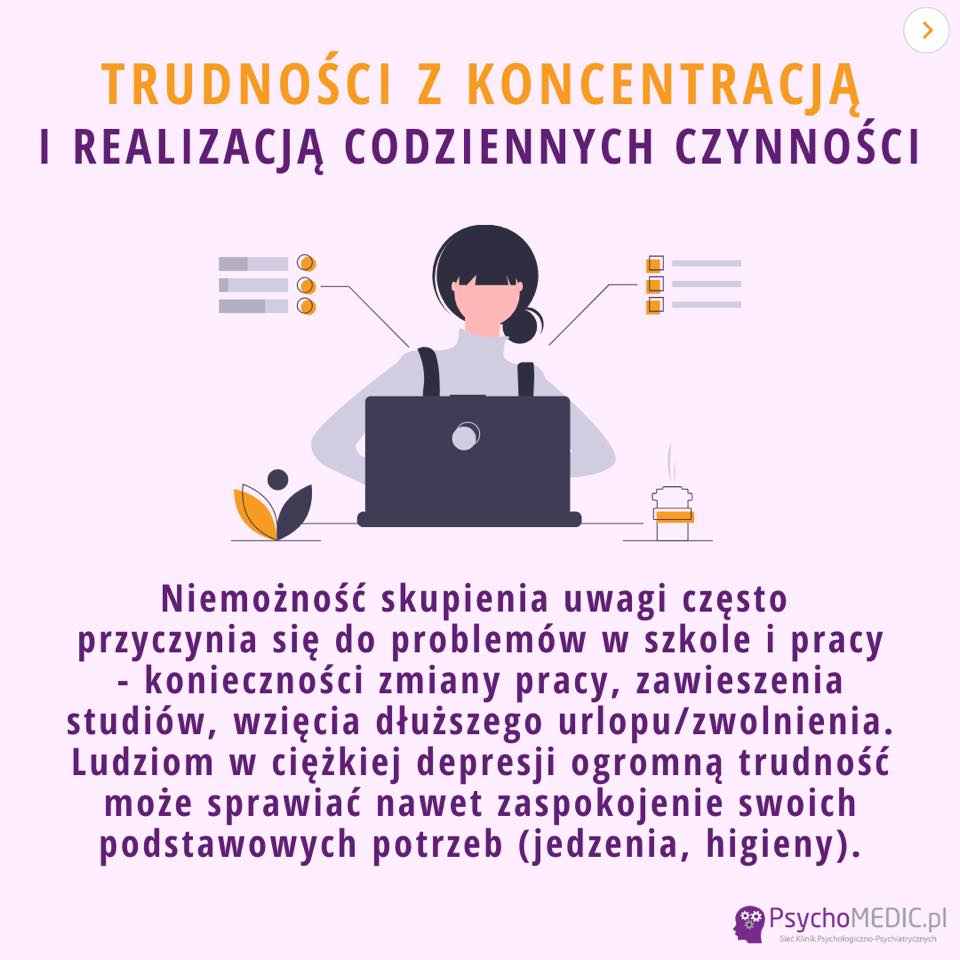 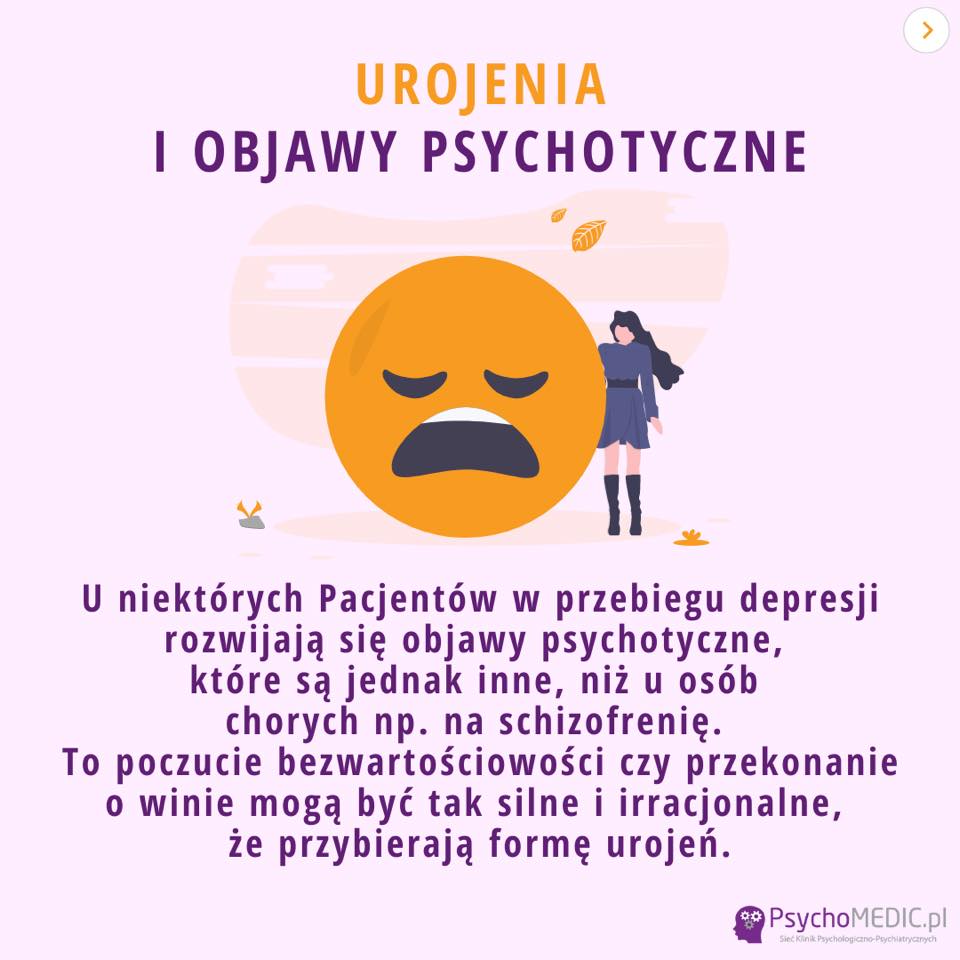 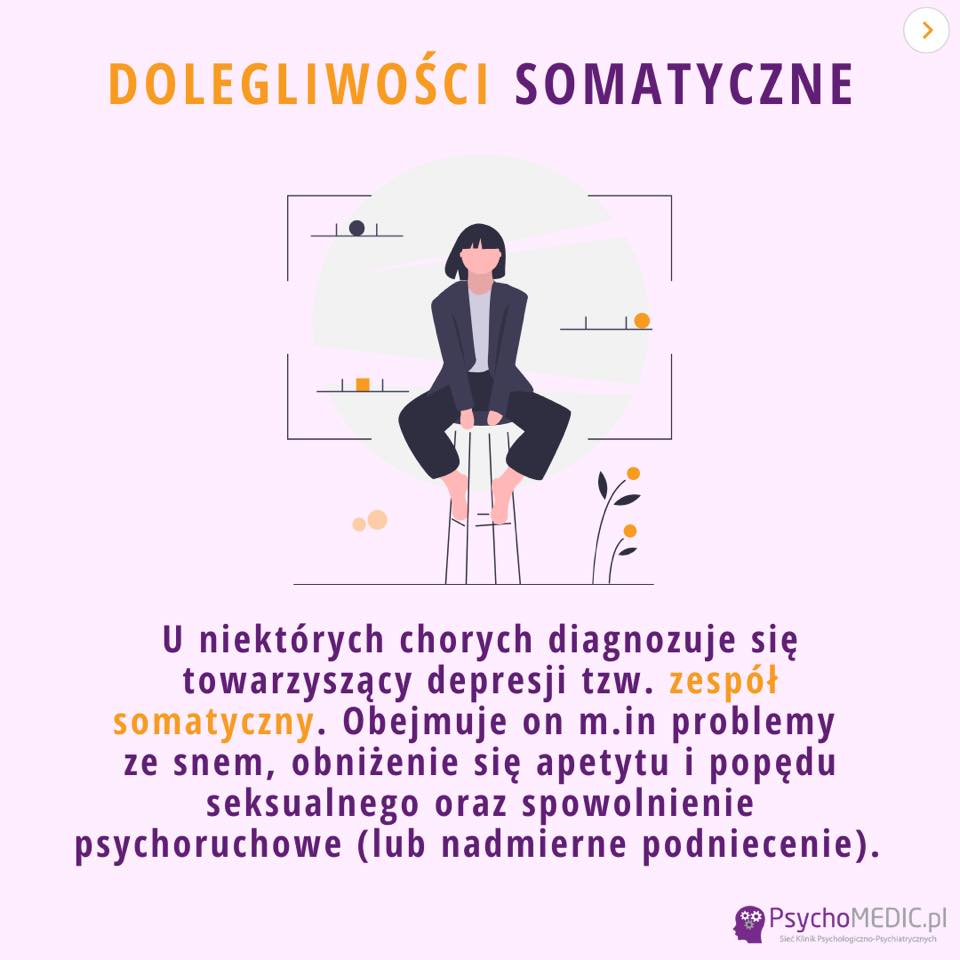 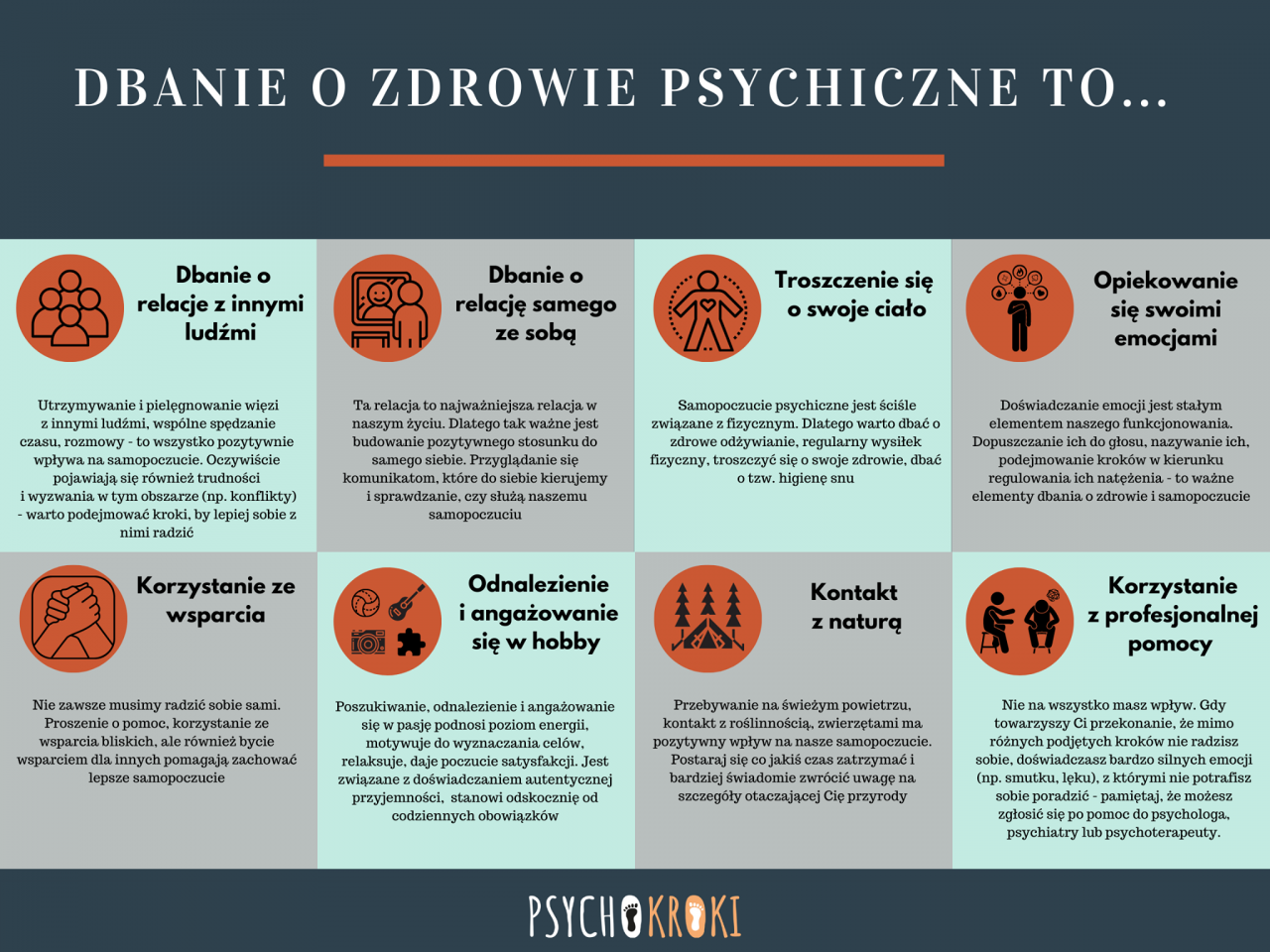 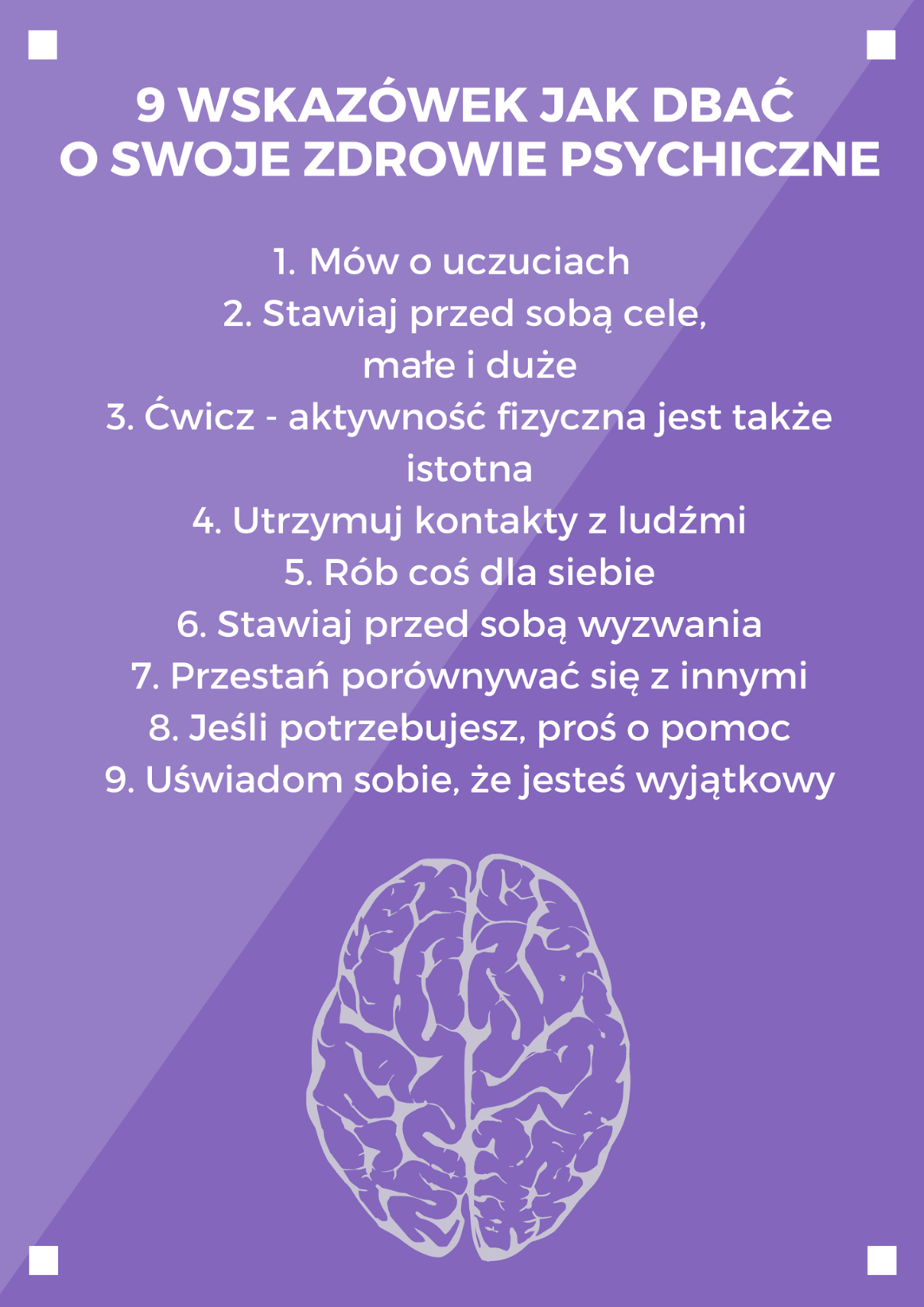 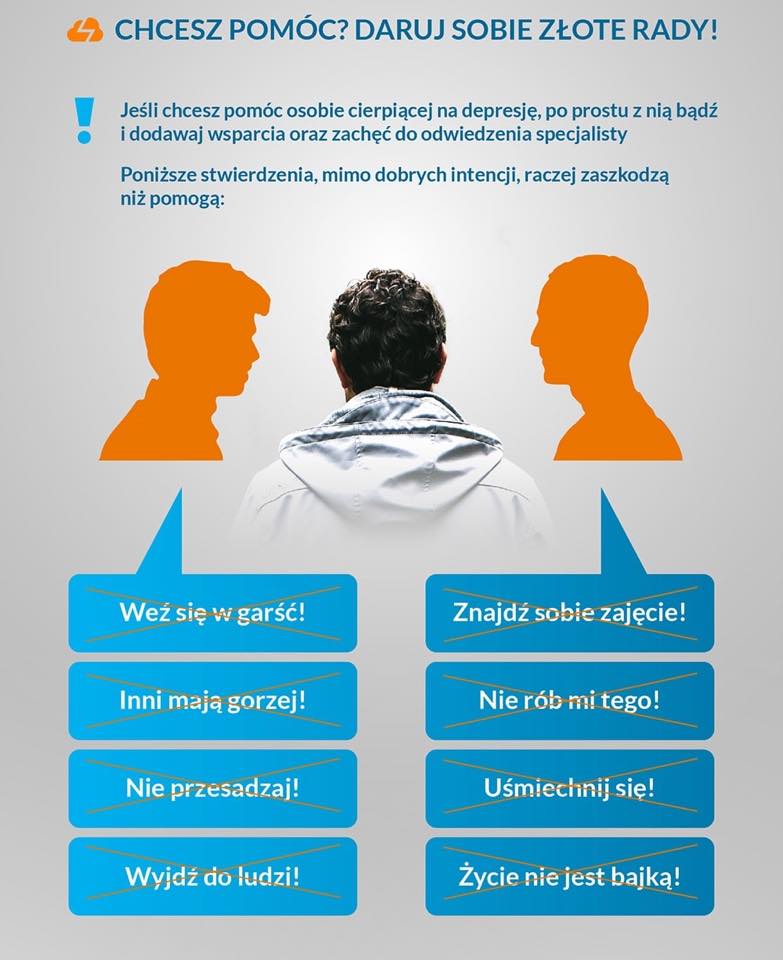 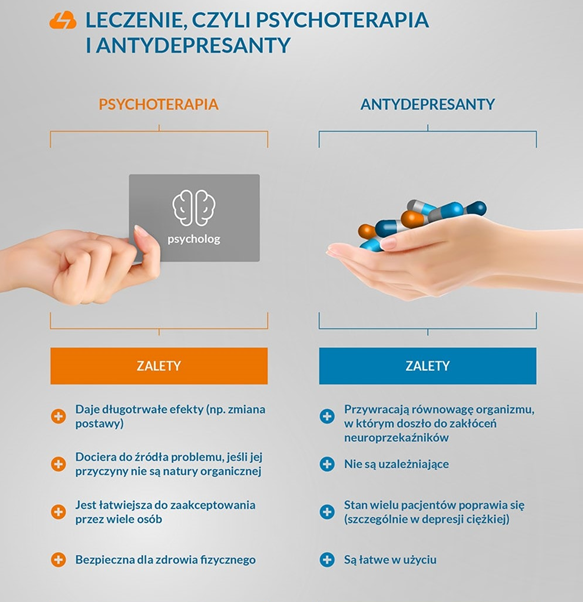 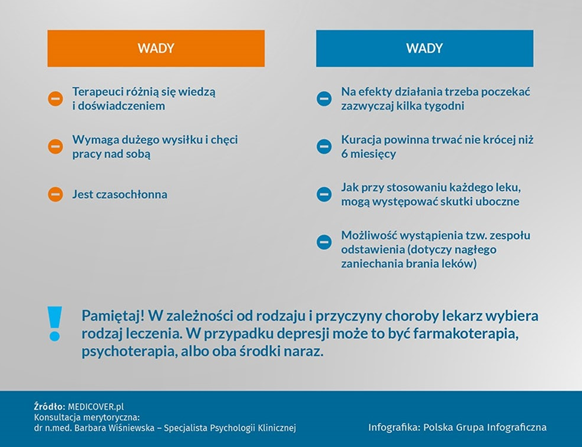 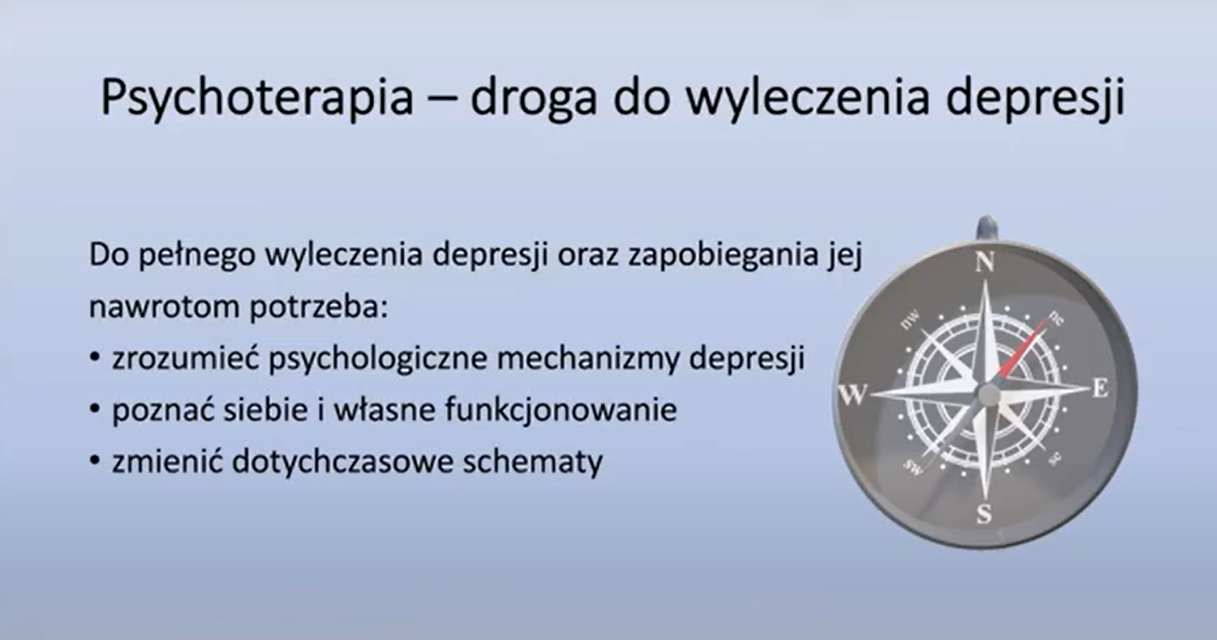 PSYCHOTERAPIA – LECZNICZA POTĘGA SŁOWA
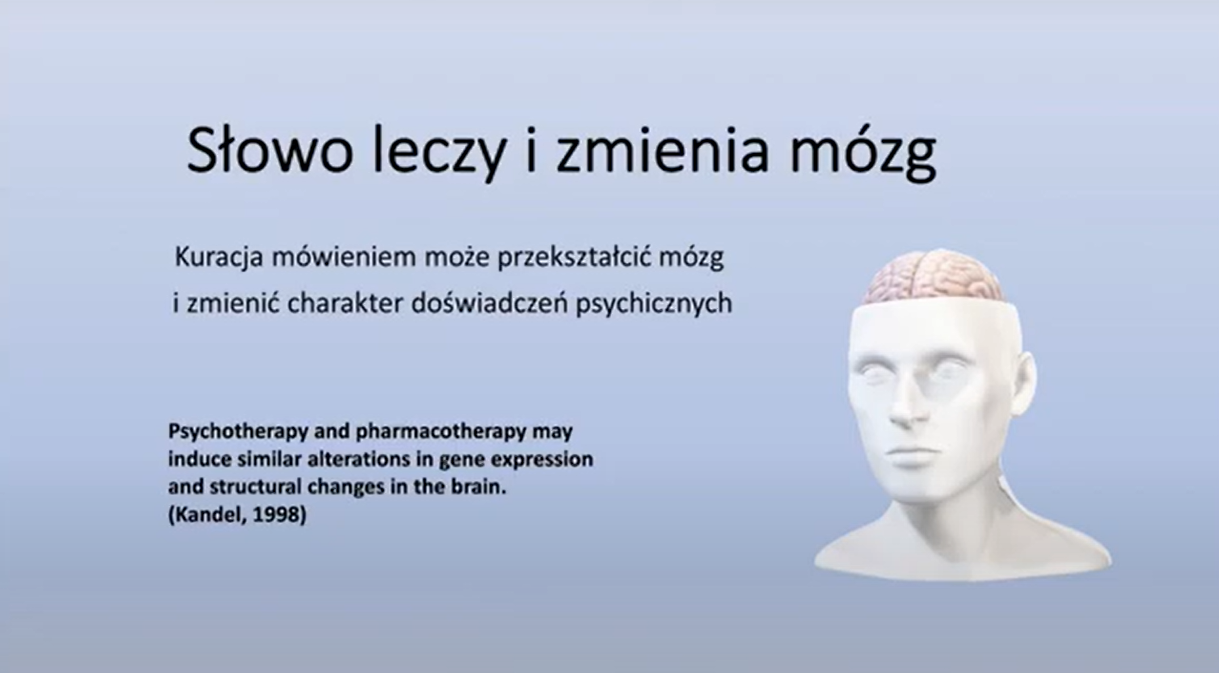 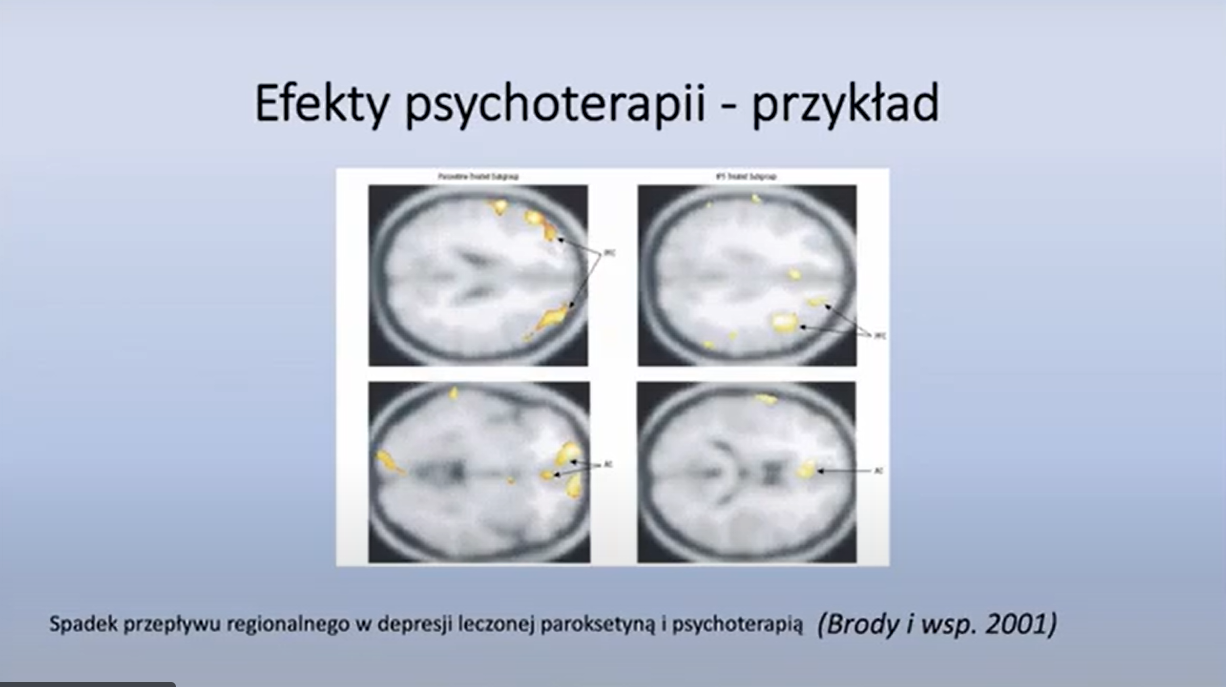 PAMIĘTAJ!PODJĘTE JAK NAJWCZEŚNIEJ LECZENIE ZARÓWNO FARMAKOLOGICZNE, JAK I POMOC TERAPEUTYCZNA DAJĄ DUŻĄ SZANSĘ NA POWRÓT DO NORMALNEGO FUNKCJONOWANIA I ODZYSKANIA RADOŚCI ŻYCIA.
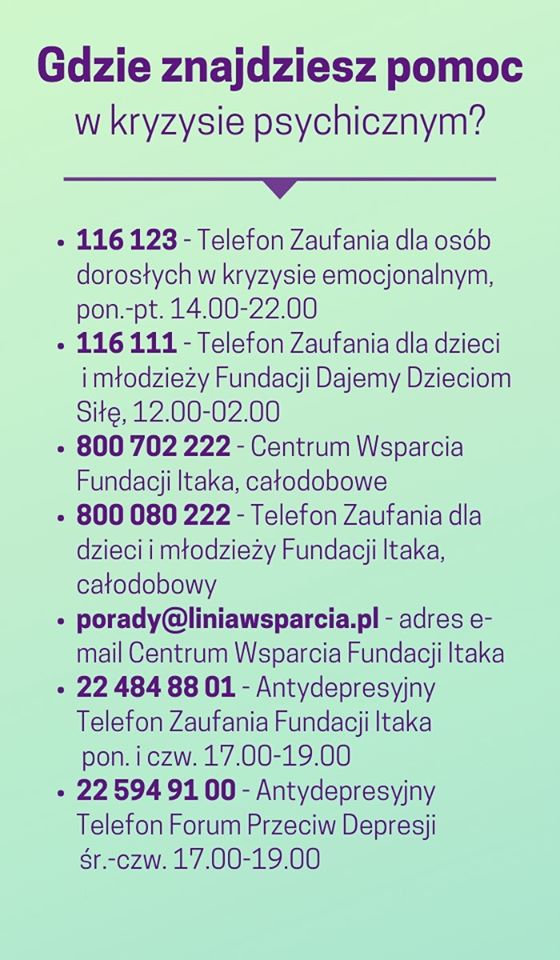 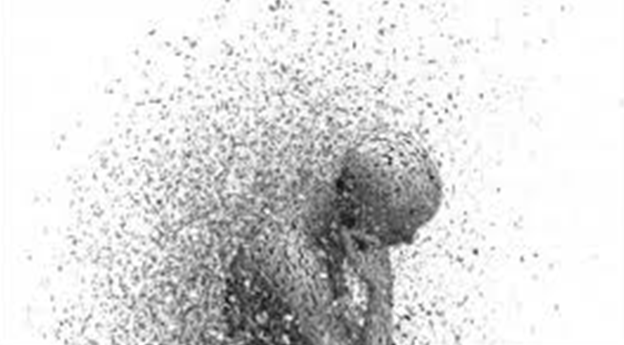